Moderní metody v ekotoxikologiiBi5596
Podzim 2016
4 kredity
(2 h týdně přednáška + 1 h týdně cvičení)
Koordinátor:
Dr. Pavel Babica
Lektoři:
Doc. Hofman, Dr. Novák, Dr. Sovadinová, Dr. Babica, Dr. Hilscherová, Dr. Bláhová, Dr. Brabec, Dr. Smetanová, Dr. Bielská
Moderní metody v (eko)toxikologii
(Eko)toxikologie: studium a predikce škodlivých účinků chemických látek na organismy
Tradičně  – Hodnocení škodlivého účinku na úrovni organismu
+
Škodlivé účiky
Smrt
Inhibice růstu
Ovlivnění reprodukce
Nádor
Kožní iritace
…
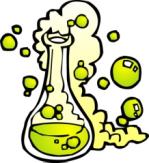 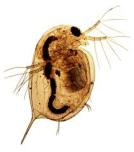 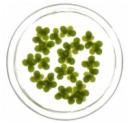 Organismus
Účinky na úrovni jedince/populace jsou zprostředkovány změnami na nižších úrovních: orgány, tkáně, buňky, makromolekuly) – jejich znalost -> citlivější / včasnější predikce
 Účinky na jedince/populace se promítají do vyšších úrovní: společenstva, ekosystémy
Chemical
Macro-Molecular Interaction
Cellular Response
Tissue Effect
Organ Response
Organism
Response
Population Response
Molecular
Initiating
Event
Key Event 1
Key Event 2
Adverse 
Outcome
Key Event 3
Ecosystem response
Exposure
Adverse Outcome Pathway (Dráha škodlivého účinku)
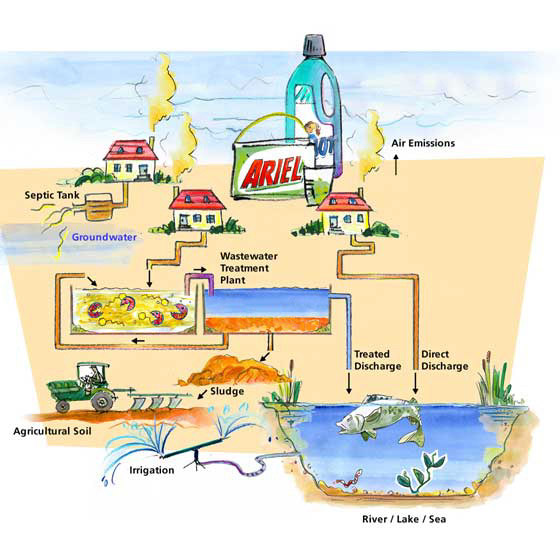 KONCEPT KURZU

EXPOZICE – vybrané METODY

ÚČINKY – METODY studia na různých úrovních
Expozice (Hofman)
Ekosystémy
(Brabec)
Modely
(Smetanová)
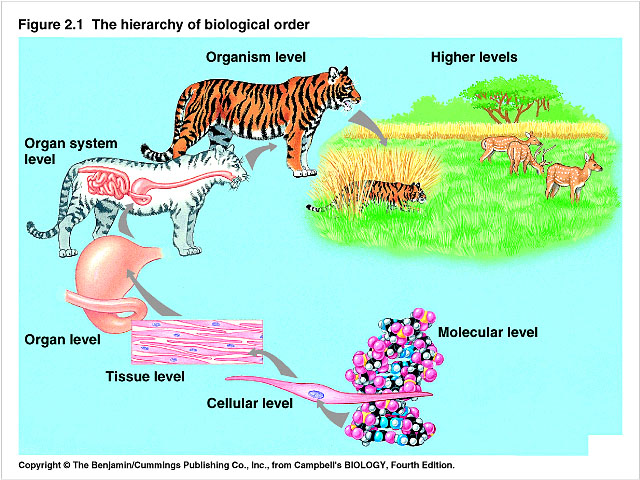 Tkáně, orgány, AOP 
(Hilscherová)
DNA/RNA (Sovadinová)
Metabolismus (Bláhová)
Proteiny (Babica)
Buňky (Novák)
Detailní pozornost 
	“nové” metody v biologii

Sub-buněčná úroveň				2) Buněčná úroveň
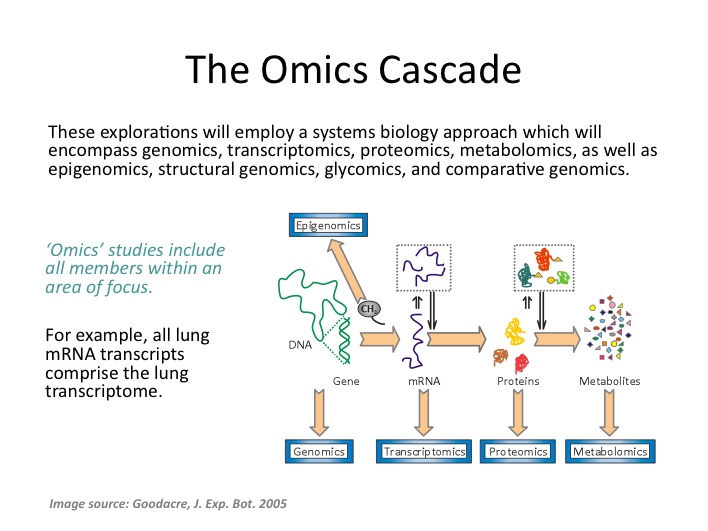 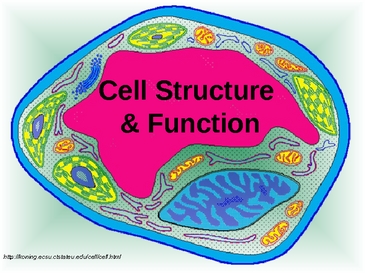 NE: celé organismy  EKOTOX BIOTESTY
3) Úvod do metod studia orgánů
PŘEDNÁŠKY - ORIENTAČNÍ HARMONOGRAM – PLÁN – může se měnit!
Požadavky ke zkoušce:

Účast na přednáškách (11 celkem) => prezenční listina
	* minimum 8x – nesplnění = vypracování zvláštního úkolu na konci semestru
	* více než 8x – získání 0,5 bodu za každou přednášku
	 => 100% účast = až 1,5 bonusový bod v závěrečném hodnocení
	(absence – nutná omluvenka na studijním -> záznam v IS.MUNI.CZ)
	* plnění úkolů v průběhu semestru - 100% úkolů = až 1,5 bonus bod

Cvičení – povinná účast, odevzdání protokolů (dle požadavků jednotlivých cvičících)
	* nesplnění = vypracování zvláštního úkolu na konci semestru

Závěrečný test
	*Písemka – 30 otázek -> 30 bodů
	*Nutno napsat alespoň na 15 bodů (E), dále hodnocení D≥18 bodů, C ≥21, B≥24, A ≥27
	*Následně přičtení případných bonusových bodů - až 3 body => zlepšení známky až o 1 stupeň
Výsledné známky studentů v minulých ročnících: